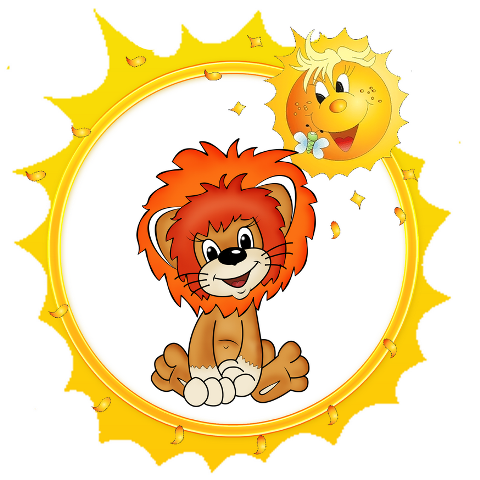 Детки в садике живут,
                Здесь играют и поют,
               Здесь друзей себе находят,
               На прогулку с ними ходят.
 
 Вместе спорят и мечтают,
 Незаметно подрастают.
 Детский сад — второй  наш  дом,
 Как  тепло, уютно в нем!
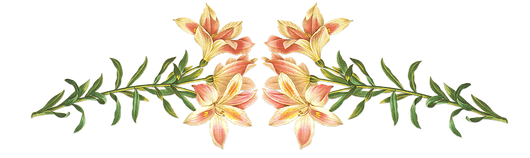 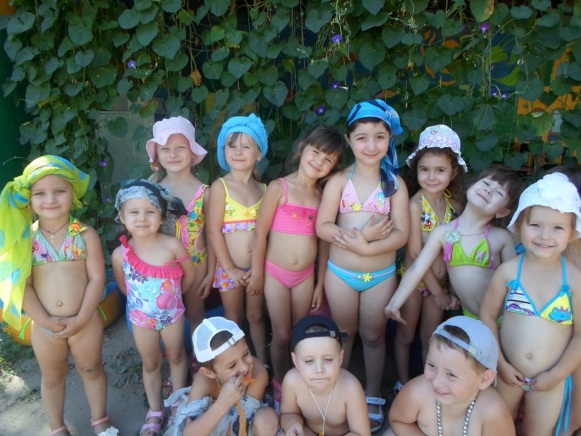 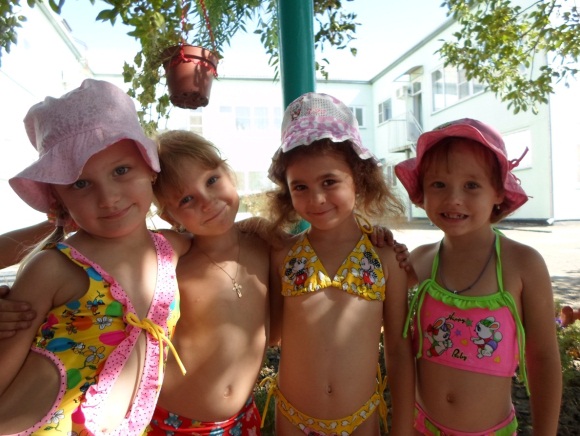 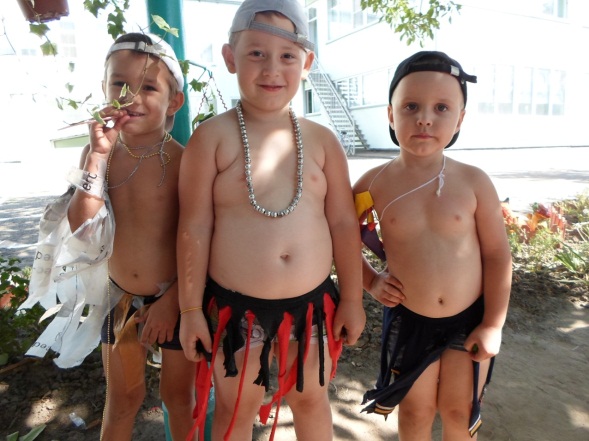 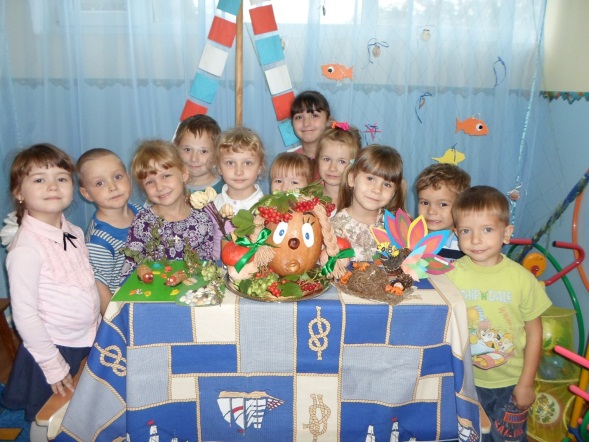 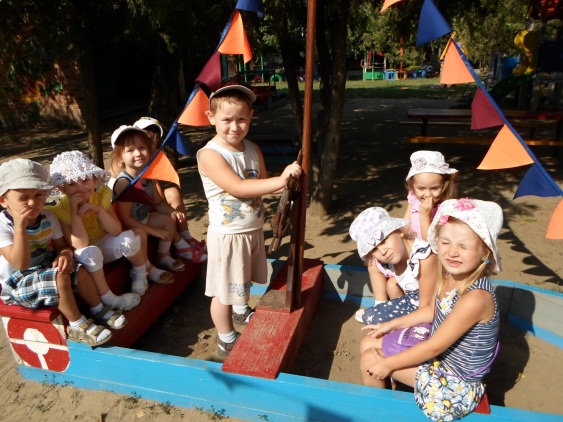 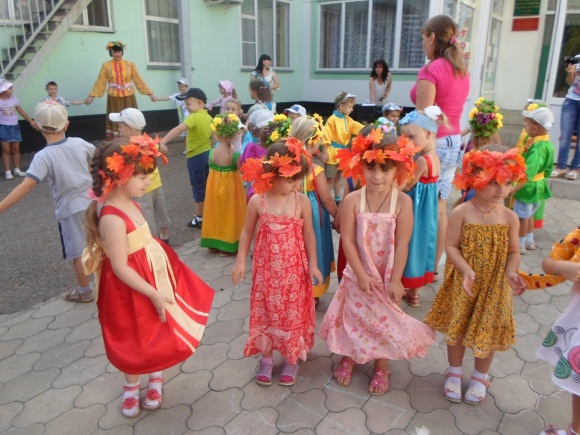 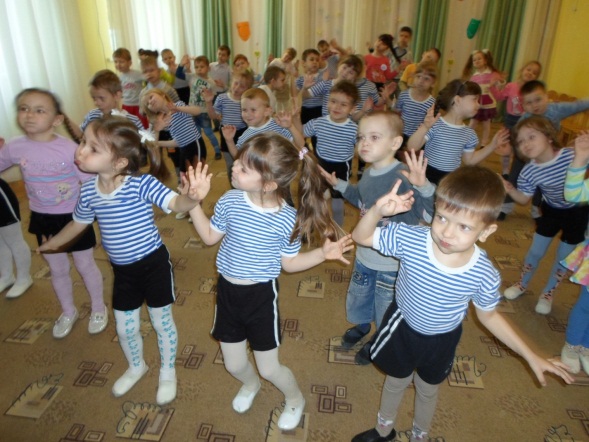 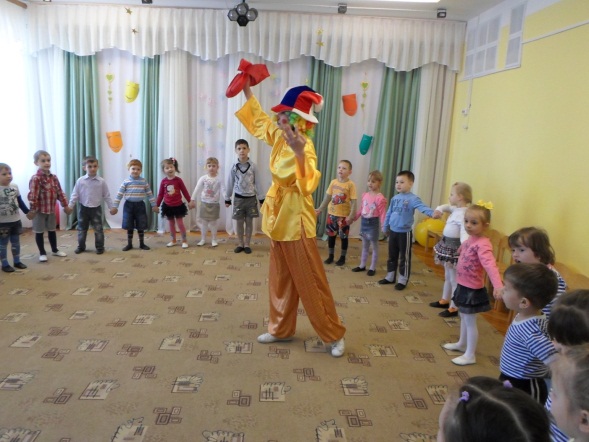 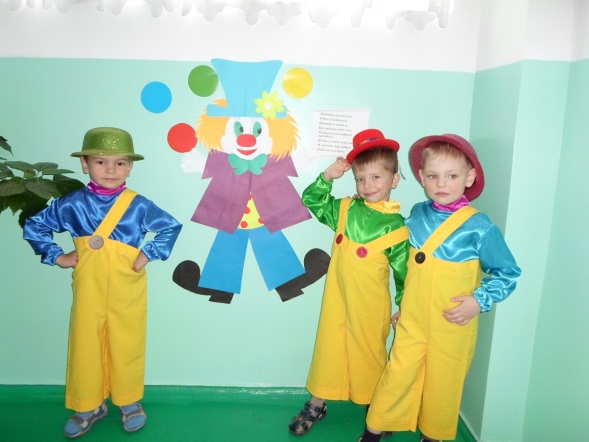 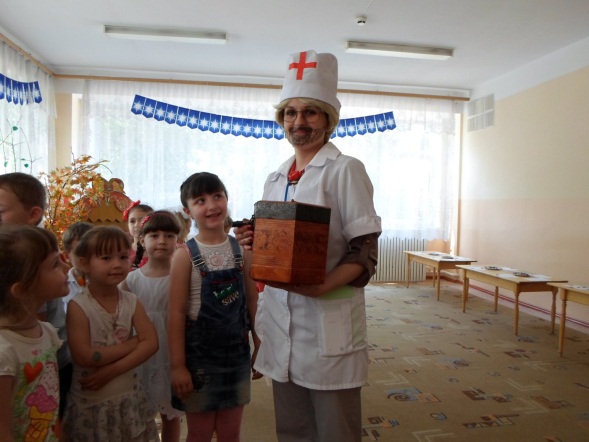 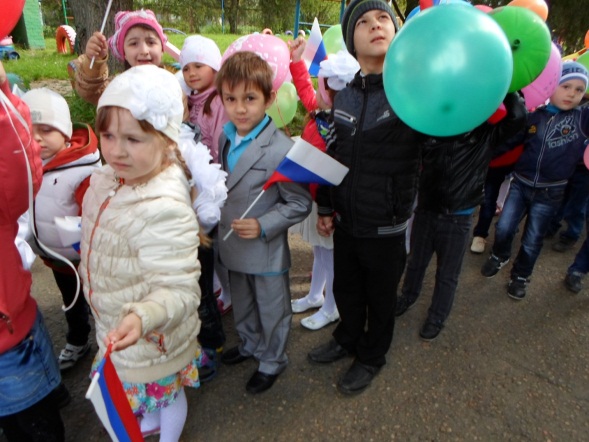 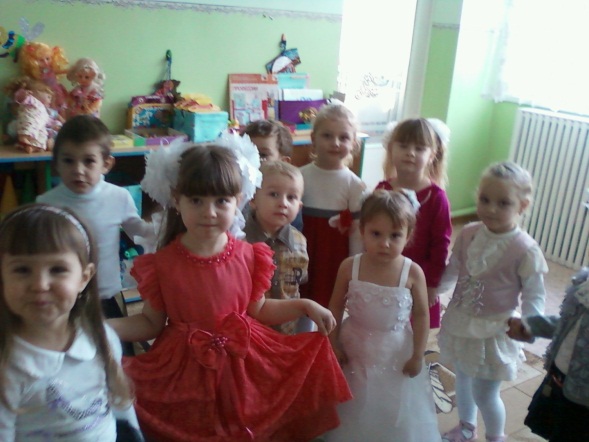